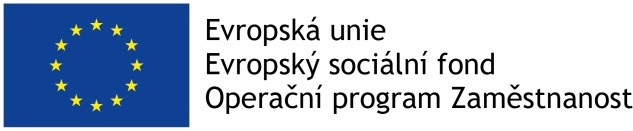 Aplikace Good-Lives-Modelu v českém vězeňstvíregistrační číslo projektu CZ.03.3.X/0.0/0.0/17_082/0011081, financovaného z Evropského sociálního fondu prostřednictvím Operačního programu Zaměstnanost a státního rozpočtu ČR)
Aplikace Programu GLM ve Věznici Jiřice
Praha, 26. 10. 2021
Aplikace Programu GLM ve Věznici Jiřice
Kohorta I.

program ukončilo řádně celkem 7 odsouzených dnem 20. 07. 2021,

RT tvořilo celkem 6 zaměstnanců věznice.
Aplikace Programu GLM ve Věznici Jiřice
Kohorta II.

Program nebyl ve věznici realizován.
V rozhodném období věznice musela čelit špatné epidemiologické situaci,
bylo nutné dodržet zákaz realizace všech skupinových aktivit s odsouzenými,
část RT byl rovněž v pracovní neschopnosti z důvodu COVID – 19,
v květnu 2021 pro program namotivováno 9 odsouzených,
nebylo ale možné v přijatelném čase terapii realizovat.
Aplikace Programu GLM ve Věznici Jiřice
Kohorta III.

Do programu zařazeno celkem 12 odsouzených.
RT zahrnuje nadále 6 osob (jedna členka byla nahrazena z důvodu mateřské dovolené) pro práci s IS.
Aplikace Programu GLM ve Věznici Jiřice
Zpětná vazba lektorů programu:
program je dle celkové struktury pro odsouzené časově náročný, 
patrná únava odsouzených, kteří docházeli na sezení po návratu ze zaměstnání,
cílovou skupinu tvoří odsouzení s obtížnou motivací a často sníženou frustrační tolerancí vůči zátěži,
samotná motivace účastníků programu před zahájením terapie i v dalším průběhu je zásadní,
Aplikace Programu GLM ve Věznici Jiřice
Zpětná vazba lektorů programu:
program mohou vést pouze zaměstnanci se zkušeností skupinové práce, v GLM platí dvojnásob,
účastníci z intervenční skupiny byli po svých návratech do výchovných kolektivů vystavováni negativním reakcím ze strany spoluodsouzených,
odsouzení z běžných kolektivů nejsou na rozsah takto vedené terapie běžně zvyklí.
Aplikace Programu GLM ve Věznici Jiřice
Zpětná vazba lektorů programu:
zapojení více lektorů v rámci realizace programu:
práci si mohou rozdělit, 
menší/větší časová zátěž,
různá úroveň odborné způsobilosti,
zvýšené nároky na efektivní vzájemnou komunikaci mezi lektory (výstupy ze skupinových sezení).
Aplikace Programu GLM ve Věznici Jiřice
Za Věznici Jiřice 
děkujeme všem 
za pozornost 